زبان تخصصی فیزیک
English For Students of Physics
Laser Saftyبخش اول
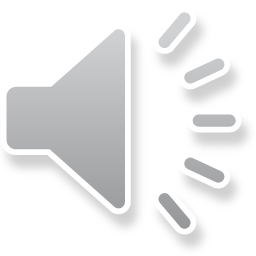 صفحه 69الی 70 کتابتان را باز کنید و من از روی آن برای شما میخوانم لغاتی را که نمیدانید یاد داشت کرده و سعی کنید 
معنای علمی  آنرا بیابید.  در ادامه به سئوالات مرتبط این بخش در:
:    C و  B  وA قسمت های :   
را پاسخ دهید؟